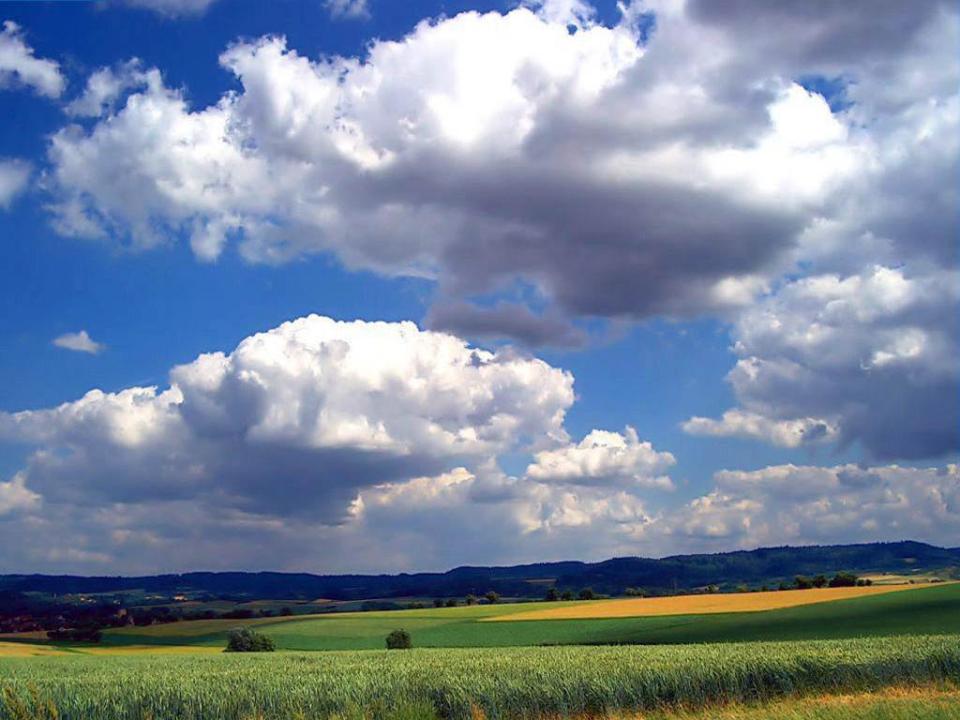 Что  у  нас  над  головой?
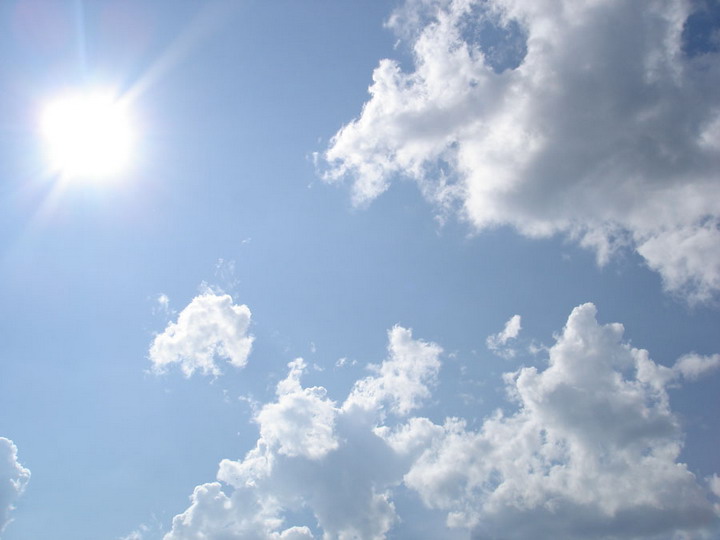 Какие бывают облака?
Кучевые облака
Слоистые облака
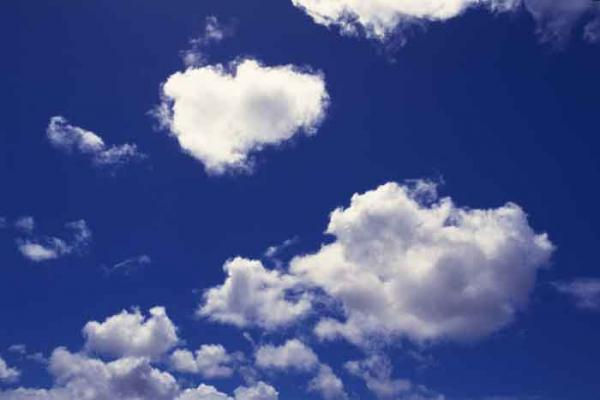 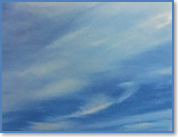 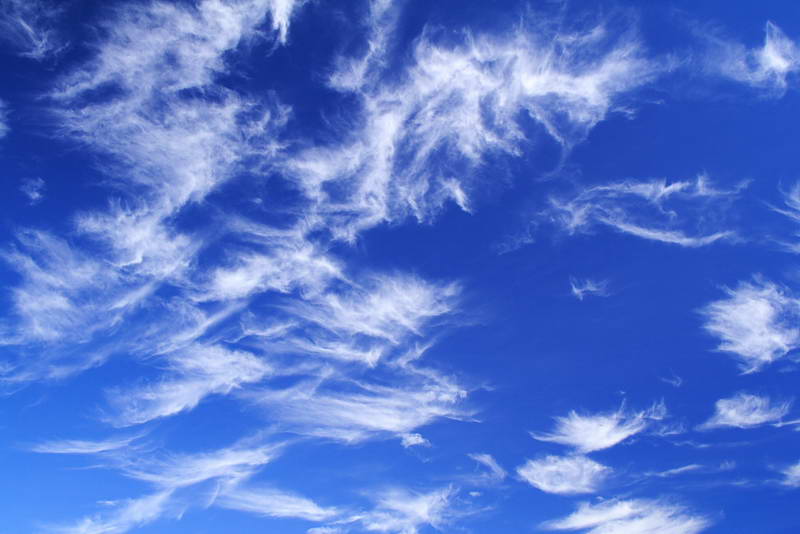 Перистые облака
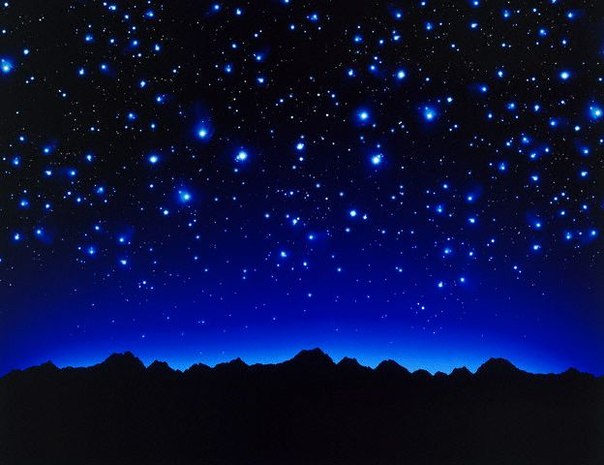 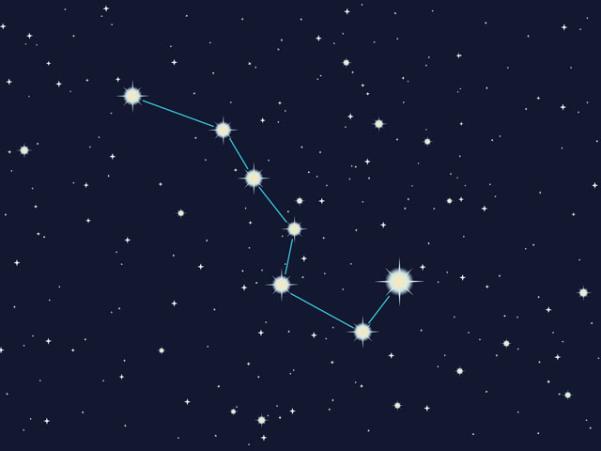 Созвездие
Большая
медведица
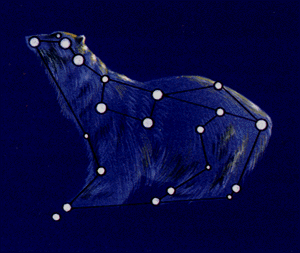 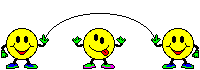 Созвездия
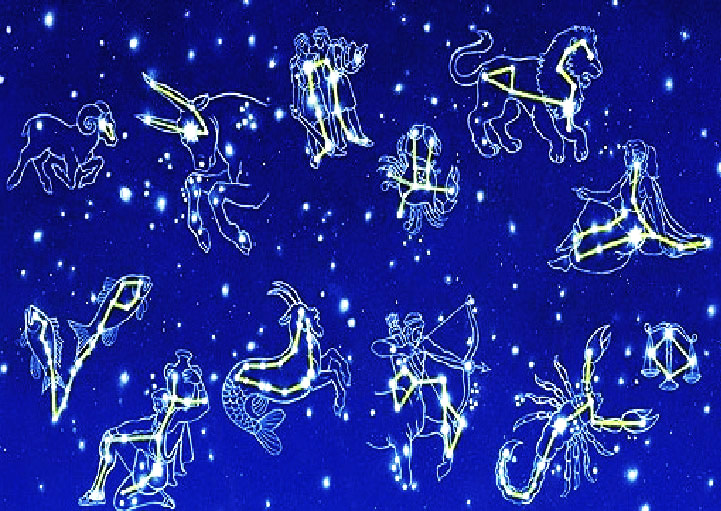